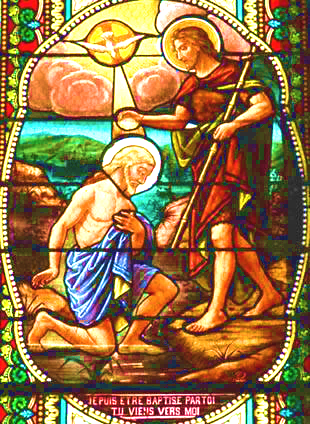 Dimanche 12 janvier 2025


Baptême du Seigneur
Il y eut une voix venant du ciel : « Toi, tu es mon Fils bien-aimé, en qui je trouve ma joie » Luc, 3, 22
Peuple de baptisés, marche vers ta lumière :
Le Christ est ressuscité ! Alléluia ! Alléluia !
Notre Père nous aime avec tendresse,Et cet amour est vivant pour les siècles.Que son peuple le dise à l´univers.Il rachète et rassemble tous les hommes.
Peuple de baptisés, marche vers ta lumière :
Le Christ est ressuscité ! Alléluia ! Alléluia !
A tous ceux qui marchaient dans la tristesse,La solitude, la faim, les ténèbres,Le Seigneur a donné son réconfort,Les guidant sur sa route de lumière.
Peuple de baptisés, marche vers ta lumière :
Le Christ est ressuscité ! Alléluia ! Alléluia !
Gloria in excelsis Deo, Gloria Deo Domino (bis)
Gloire à Dieu au plus haut des cieuxEt paix sur la terre aux hommes qu’il aime.Nous te louons, nous te bénissons, 
nous t’adorons,Nous te glorifions, nous te rendons grâce,  
Pour ton immense gloire,Seigneur Dieu, Roi du ciel, 
Dieu le Père tout-puissant
Gloria in excelsis Deo, Gloria Deo Domino (bis)
Seigneur, Fils unique, Jésus Christ,Seigneur Dieu, Agneau de Dieu, le Fils du Père ;Toi qui enlèves les péchés du monde,
prends pitié de nous ;Toi qui enlèves les péchés du monde, 
reçois notre prière ;Toi qui es assis à la droite du Père, 
prends pitié de nous.
Gloria in excelsis Deo, Gloria Deo Domino (bis)
Car Toi seul es saint, Toi seul es Seigneur, Toi seul es le Très-Haut : Jésus Christ, Avec le Saint-Esprit,  
Dans la gloire de Dieu le Père.
Gloria in excelsis Deo, Gloria Deo Domino (bis)
Psaume
Bénis le Seigneur, ô mon âme ; 
Seigneur mon Dieu, tu es si grand !
Prière universelle
Jésus sauveur du monde, 
écoute et prends pitié !
Dieu notre Père, voici le pain. 
Dieu notre Père,  voici le vin.Pour ces offrandes, fruits de la terre, Béni sois-tu, Dieu créateur.Sur cet autel, voici nos vies, 
Vin du Royaume, pain de la vie.

.
Sanctus, Sanctus, Sanctus, Dominus ! Dominus Deus Sabaoth                     (bis)


Pleni sunt caeli et terra gloria tua 

Hosanna in excelsis (bis)

Bénédictus qui venit in nomine Domini 

Hosanna in excelsis (bis)
Proclamons le mystère de la Foi !


Gloire à Toi qui étais mort, 
Gloire à Toi qui es vivant,Notre sauveur et notre Dieu, 
Viens Seigneur Jésus.
Agnus Dei, qui tollis peccata mundi, 
Miserere nobis, miserere nobis

Agnus Dei, qui tollis peccata mundi, 
Miserere nobis, miserere nobis

Agnus Dei, qui tollis peccata mundi, 
Dona nobis pacem, dona nobis pacem.
Devenez ce que vous recevez,Devenez le corps du Christ.Devenez ce que vous recevez,Vous êtes le corps du Christ.
Baptisés en un seul Esprit,nous ne formons tous qu'un seul corps ;Abreuvés de l'unique Esprit,nous n'avons qu'un seul Dieu et Père.
Devenez ce que vous recevez,Devenez le corps du Christ.Devenez ce que vous recevez,Vous êtes le corps du Christ.
Rassasiés par le pain de vie,nous n'avons qu'un cœur et qu'une âme ;Fortifiés par l'amour du Christ,nous pouvons aimer comme il aime.
Devenez ce que vous recevez,Devenez le corps du Christ.Devenez ce que vous recevez,Vous êtes le corps du Christ.
Purifiés par le sang du Christ,et réconciliés avec Dieu ;Sanctifiés par la vie du Christ,nous goûtons la joie du royaume.
Devenez ce que vous recevez,Devenez le corps du Christ.Devenez ce que vous recevez,Vous êtes le corps du Christ.
Rassemblés à la même tableNous formons un peuple nouveau ;Bienheureux sont les invitésAu festin des Noces éternelles
Devenez ce que vous recevez,Devenez le corps du Christ.Devenez ce que vous recevez,Vous êtes le corps du Christ.
Appelés par Dieu notre PèreA devenir saints comme lui,Nous avons revêtu le ChristNous portons la robe nuptiale.
Devenez ce que vous recevez,Devenez le corps du Christ.Devenez ce que vous recevez,Vous êtes le corps du Christ.
Envoyés par l'Esprit de DieuEt comblés de dons spirituels,Nous marchons dans l'amour du Christ, Annonçant la bonne Nouvelle.
Devenez ce que vous recevez,Devenez le corps du Christ.Devenez ce que vous recevez,Vous êtes le corps du Christ.
Rendons gloire à Dieu notre Père
Par Jésus son Fils bien aimé
Dans l'Esprit, notre communion
qui fait toute chose nouvelle.
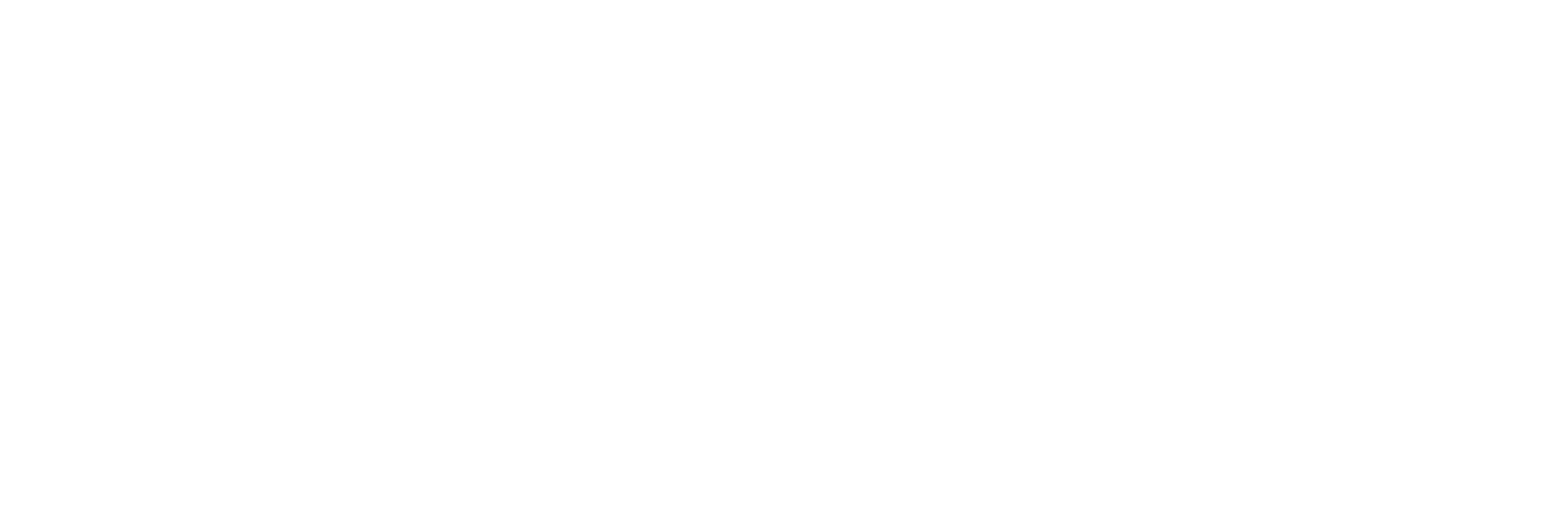 Allez par toute la terre,
Annoncer l’Evangile aux nations !
Allez par toute la terre, Alléluia !
Chantez au Seigneur un chant nouveau,Chantez au Seigneur terre entière,Chantez au Seigneur et bénissez son nom !
Allez par toute la terre,
Annoncer l’Evangile aux nations !
Allez par toute la terre, Alléluia !
De jour en jour proclamez son salut,Racontez à tous les peuples sa gloire,A toutes les nations ses merveilles !
Allez par toute la terre,
Annoncer l’Evangile aux nations !
Allez par toute la terre, Alléluia !
Rendez au Seigneur, familles des peuples,Rendez au Seigneur la gloire et la puissance,Rendez au Seigneur la gloire de son nom !
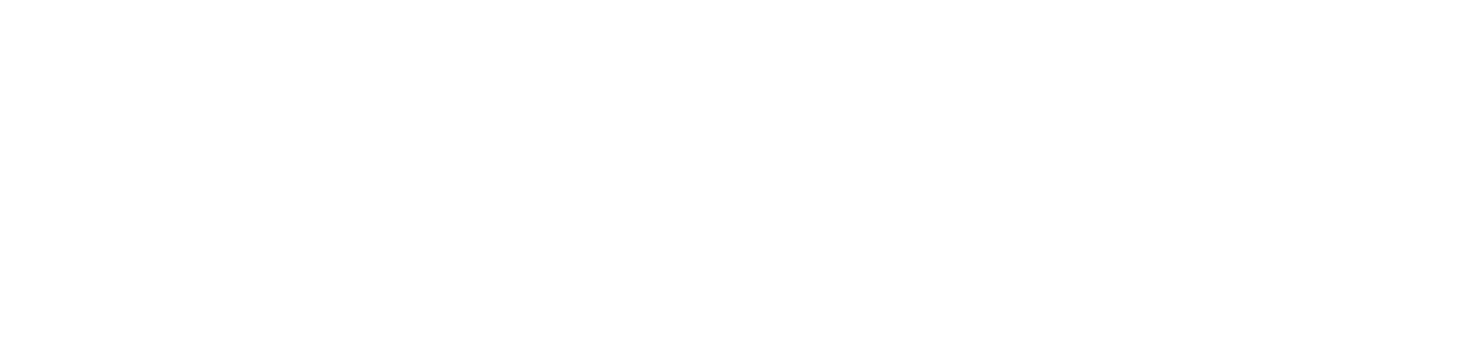